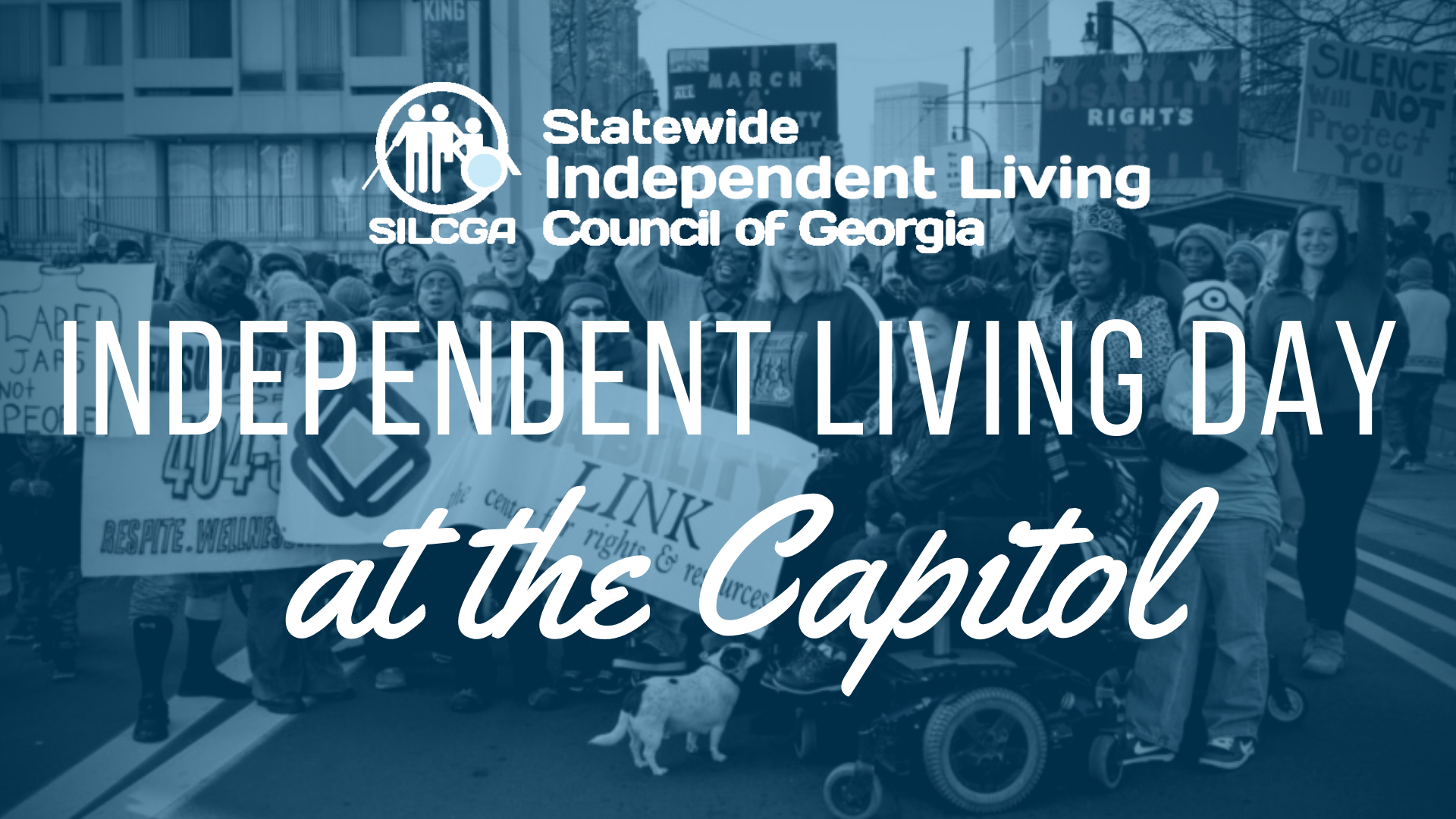 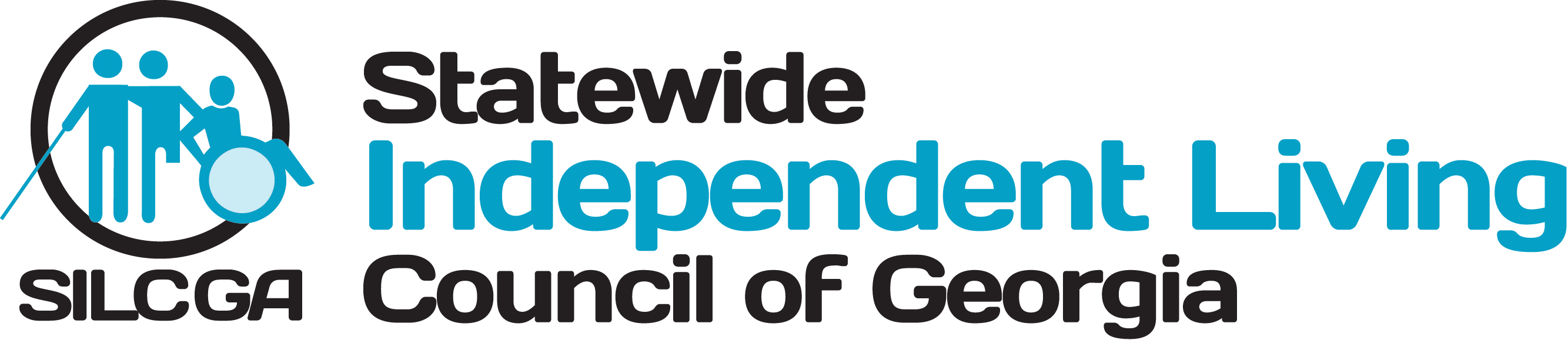 Shelly Simmons – Executive Director
STATEWIDE REPORT
Center Expansion
BAIN, Inc – Valdosta Office
Continuing Momentum
$149K recommended by the House
Need Senate recommendation
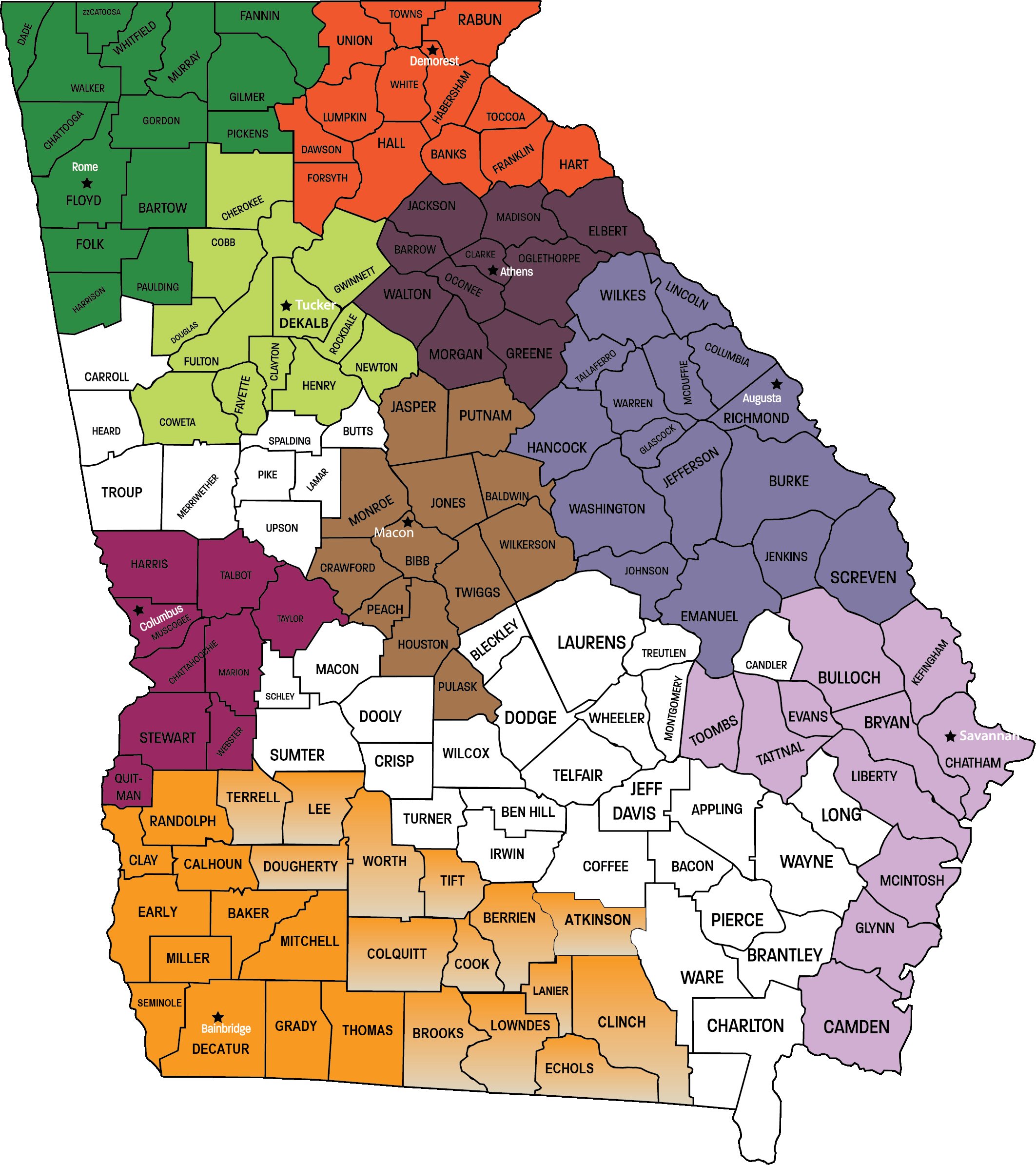 CURRENTCENTER 
COVERAGE
STATEWIDE REPORT cont’d
Contact local Senator – www.openstates.org 
Contact the Senate Appropriations Human Development & Public Health Subcommittee
Sen. Renee Unterman (Chairman)
Sen. Dean Burke (Vice Chairman)
Sen. Chuck Hufstetler, Sen. Greg Kirk,         Sen. Butch Miller, Sen. Horacena Tate,         Sen. Ben Watson, Sen. Jack Hill (Members)
Future Plans
Enable Work
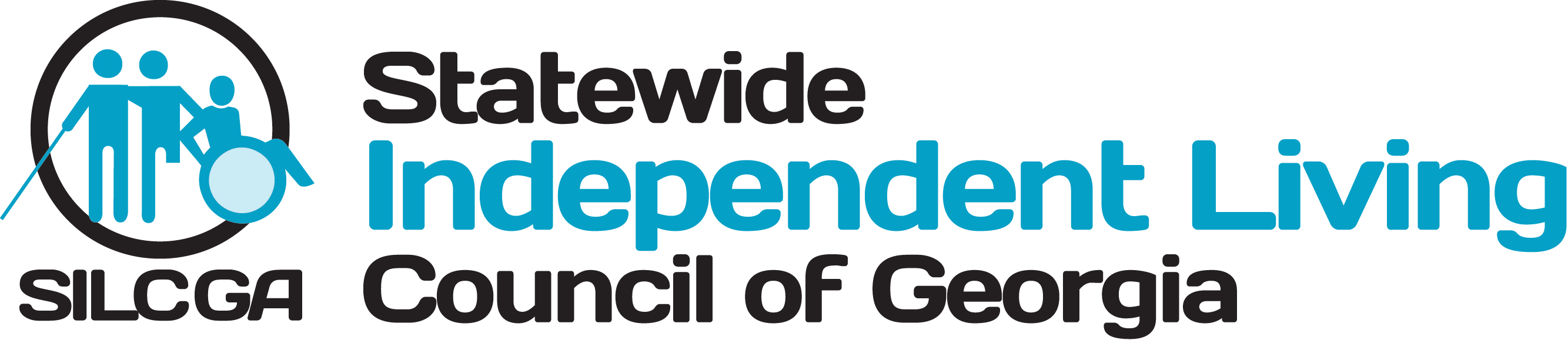 Jordan Hall – Mobility Coordinator
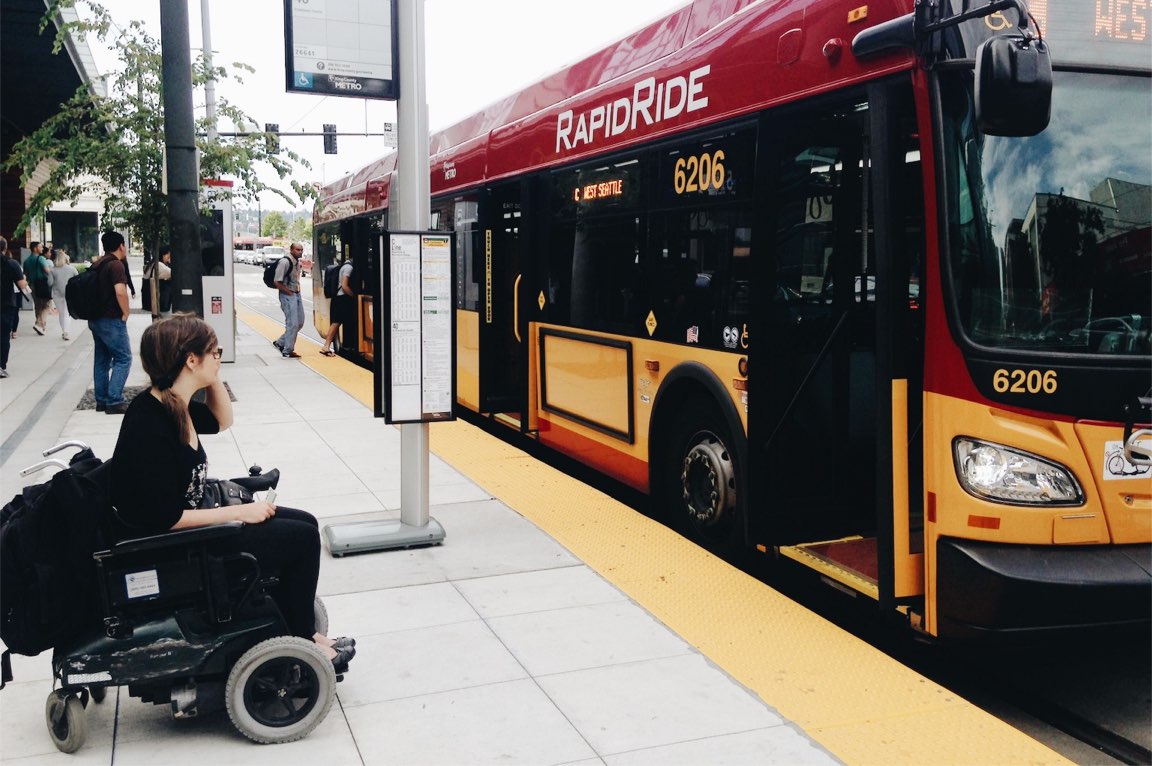 MOBILITY SURVERY RESULTS
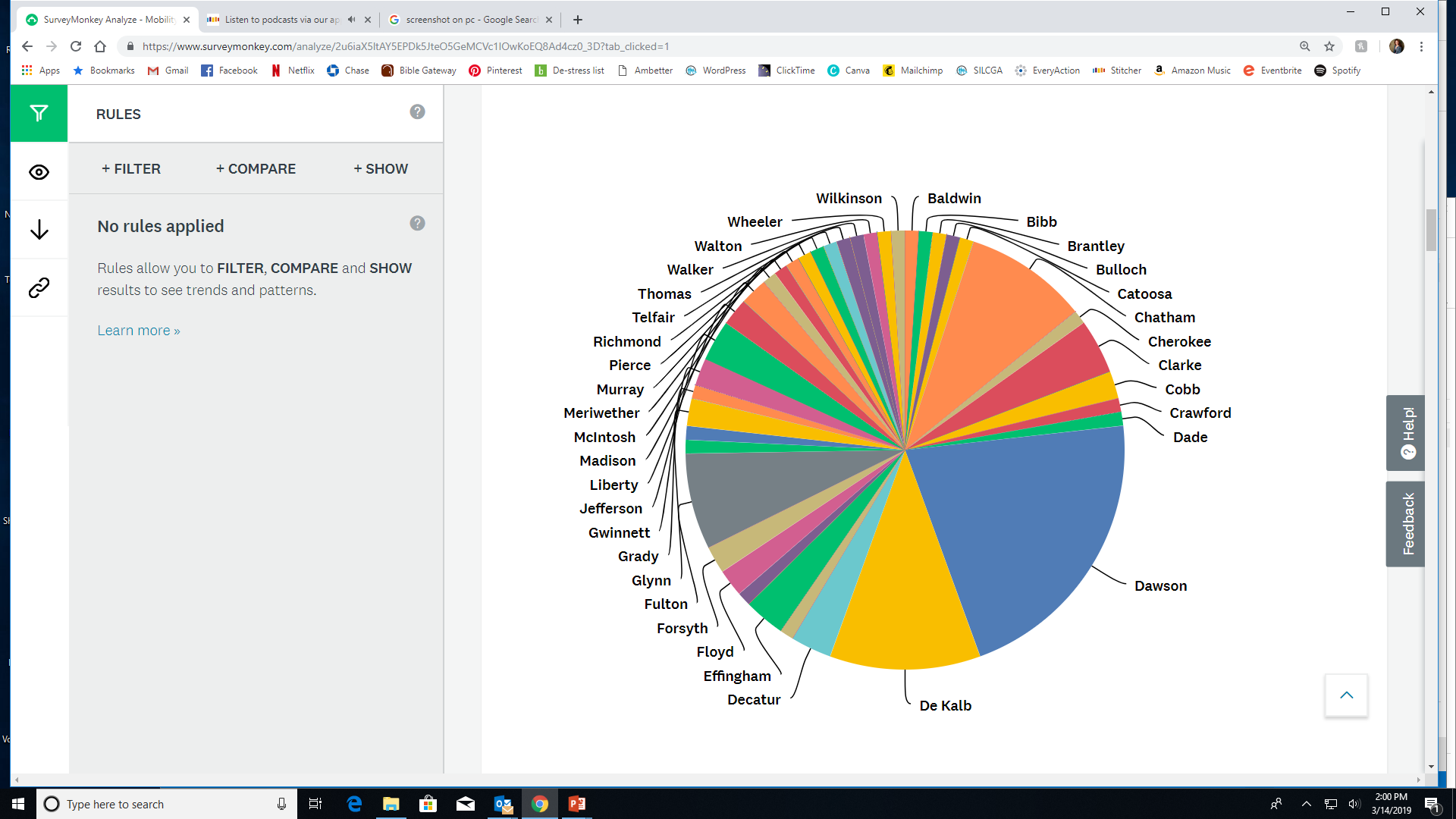 99 PARTICIPANTS
37 COUNTIES
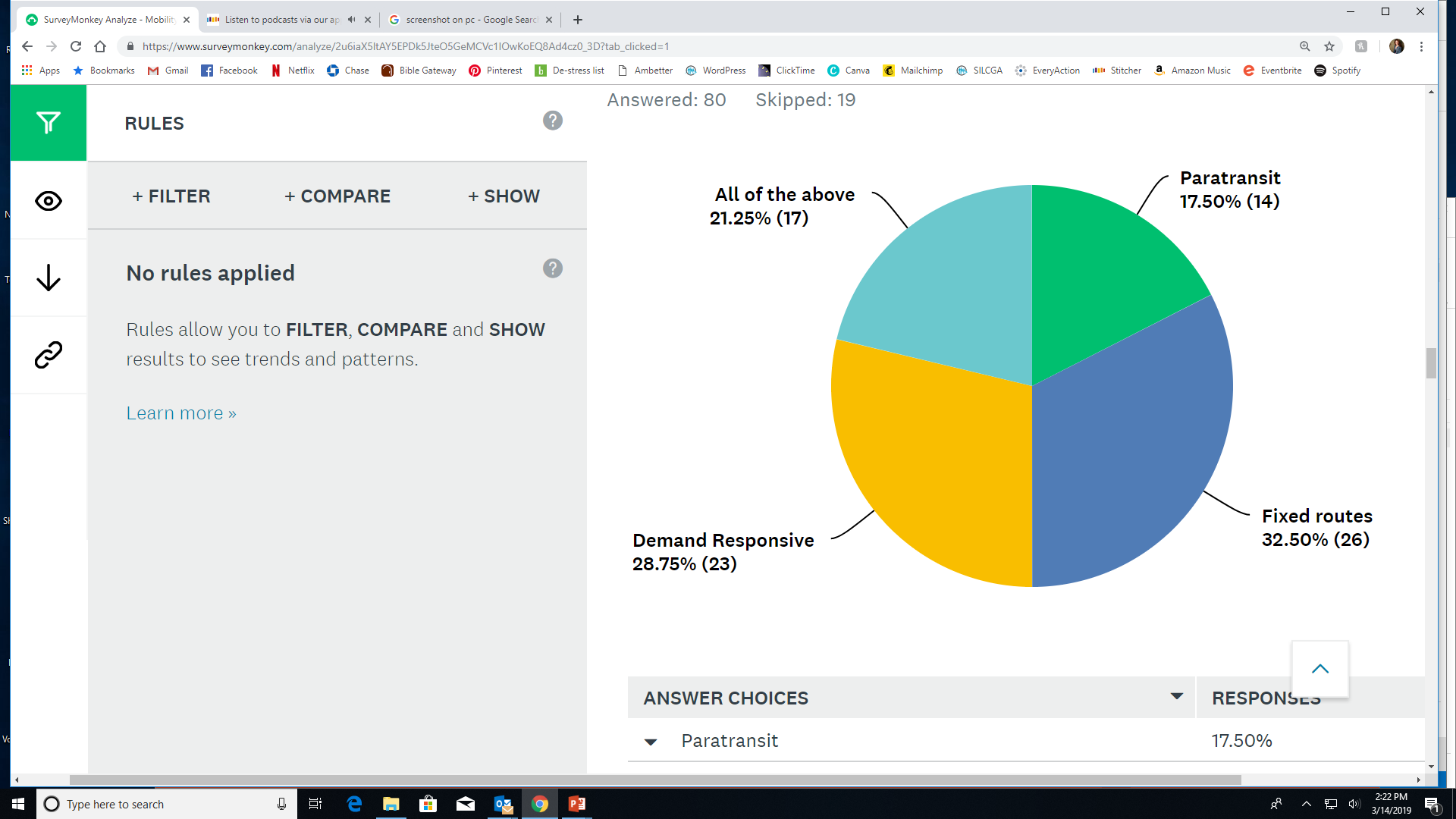 TRANSPORTATION
USAGE
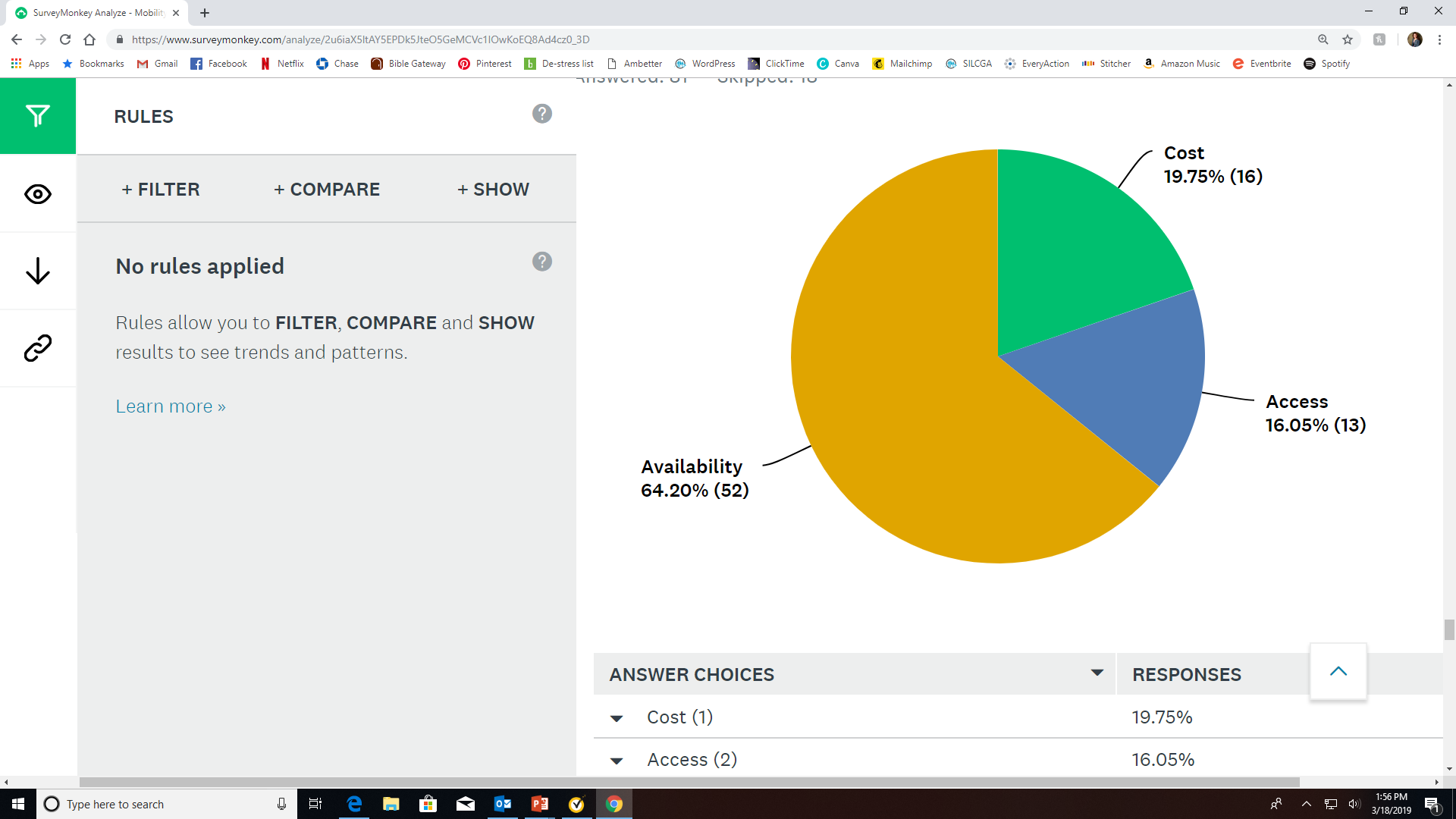 MOBILITY 
BARRIERS
POSSIBLE IMPROVEMENTS
Microtransit
TransLoc
September 2018 – Pilot in Gwinnett County
Encourage participation locally
For questions or further info send an email to: 

JHALL@SILCGA.ORG
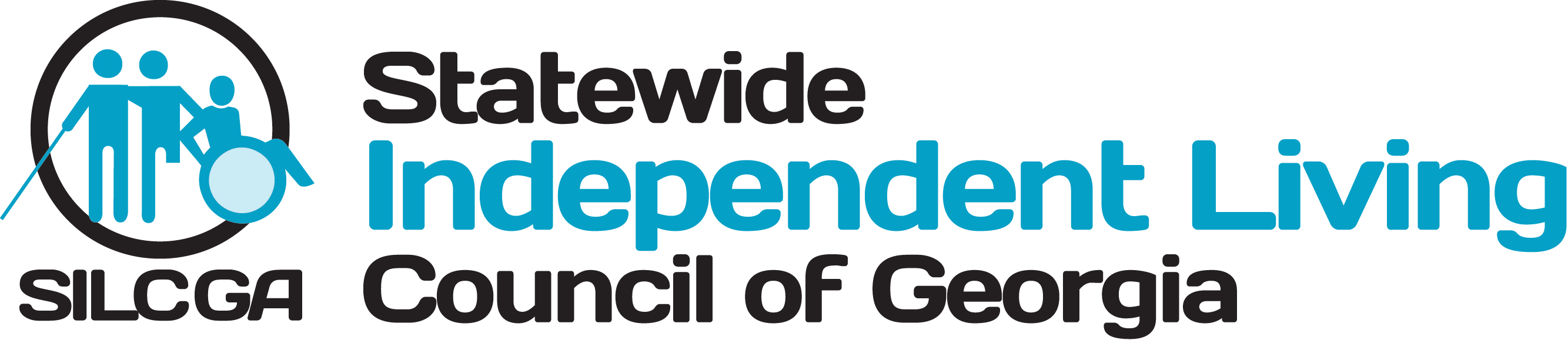 Becky Ramage-Tuttle - Assistant Director 
Marty Collier - Housing Coordinator
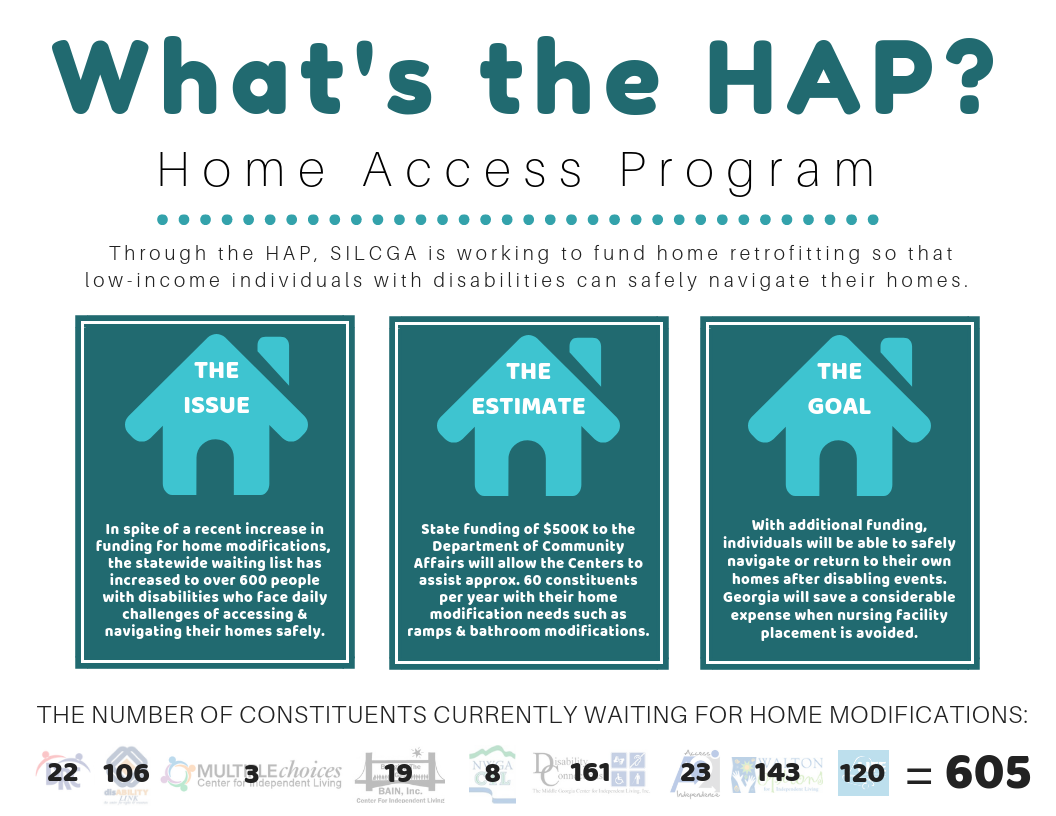 HOME ACCESS PROGRAM
$200,000 for the present fiscal year
11 modifications completed and 11 under construction
Projects have included – grab bars, bathroom modifications, widening of doorways, ramps, etc.
Projects require STRONG consumer participation
AFFORDABLE HOUSING LEGISLATION
HB 346 - Healthy Housing

Prohibits retaliatory eviction of tenants complaining to code enforcement of unsafe and unhealthy rental housing conditions.  
Status: Passed the House; Senate Judiciary Committee.
AFFORDABLE HOUSING LEGISLATION – cont’d
HB 388 - Development Impact Fees 

Allows local communities to waive the development impact fee for affordable housing without replenishing the funds from another source.  
Status: House Rules Committee. Seeking a vehicle.
AFFORDABLE HOUSING LEGISLATION – cont’d
HR 164 -  Dedication of Revenue by General Law 

Constitutional amendment to authorize the General Assembly to dedicate revenue by general law for up to 1% of the total state budget, upon a 2/3 vote of the House and Senate, without a statewide referendum.  
Status: Passed House; Senate Appropriations Committee
AFFORDABLE HOUSING LEGISLATION – cont’d
HB 313 - Tax Exemption for Habitat for Humanity 

Property tax exemption for real property owned by purely public charities where property is held exclusively for the purpose of building or repairing single family homes to be financed to individuals using no-interest loans. Requires statewide referendum.  See also, SB 197. 
Status: House Ways & Means. HB 313 did not move but its provisions were amended onto HB 344 and passed the House by Committee Substitute; Senate Finance Committee.
AFFORDABLE HOUSING LEGISLATION – cont’d
HB 31 FY 2020 Budget - DBHDD, Adult Mental Health Services 

Increase funds for state housing vouchers for 700 persons for permanent supportive housing for persons with severe and persistent mental illness cycling through courts, jails, prisons, hospitals and emergency departments - $2.5M
Fund state match funds for HUD HomeFirst public-private partnership to provide behavioral health services in permeant homeless supported housing - $500K 
Status: Passed House; Senate Appropriations Committee. FY 20 Budget anticipated to be on the Senate floor for a 
    vote early in the week of March 18.
For individual housing needs, please contact your local Center for Independent Living and/or visit

AFFORDABLEHOUSINGONLINE.ORG
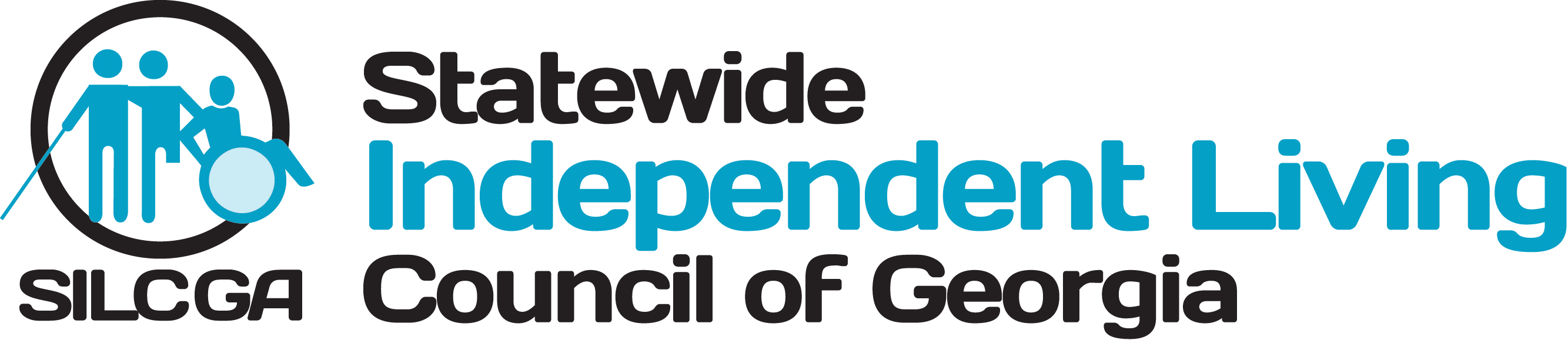 Parker Glick – Outreach Coordinator
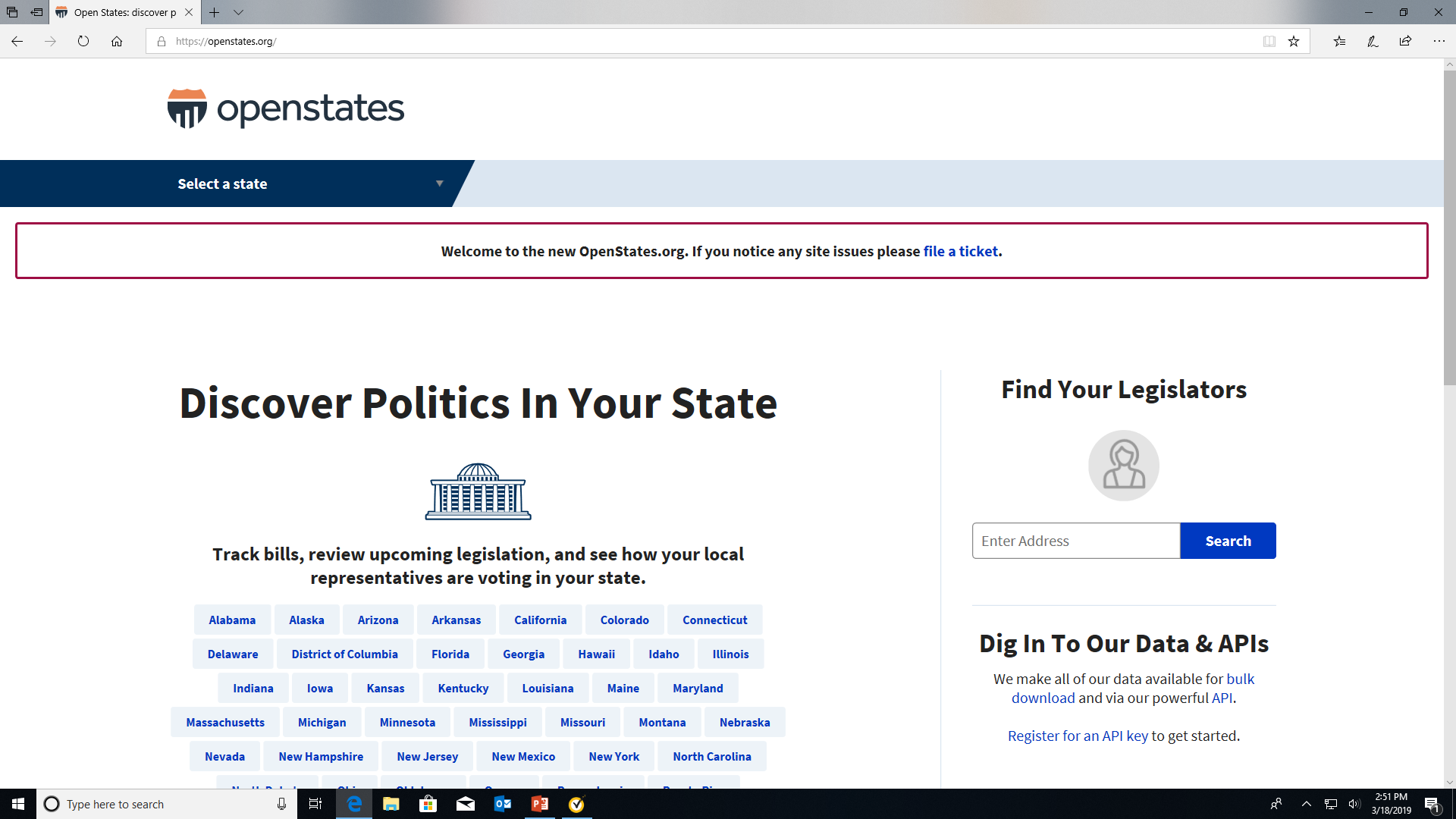 GET INVOLVED
Establish relationships with legislators
Share our one pagers 
www.silcga.org/2019-legislative-agenda
Join us for our annual Strengthening Independent Living event on September 25th, 2019
Join our Board of Directors
Donate at www.silcga.org/donate
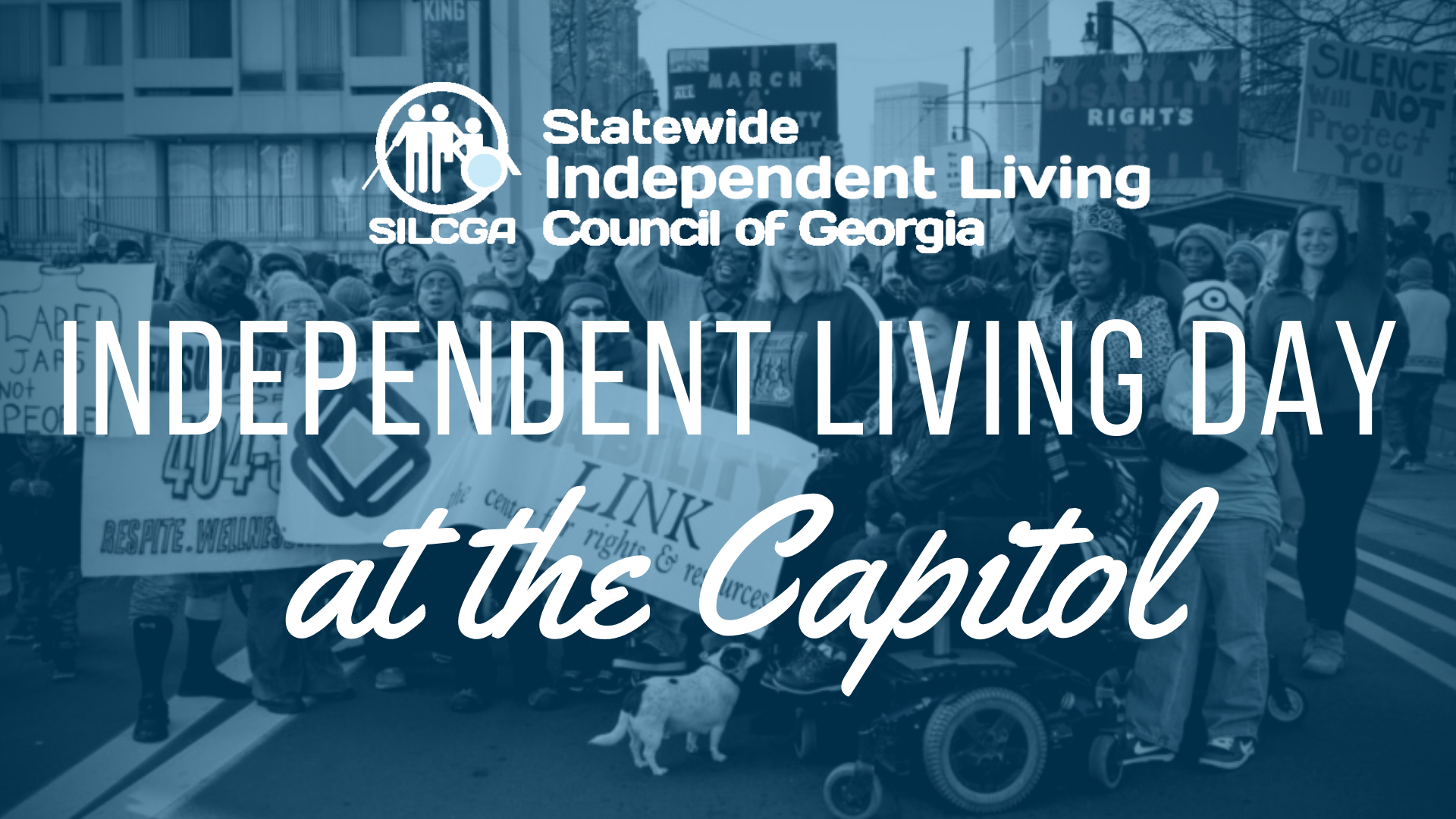